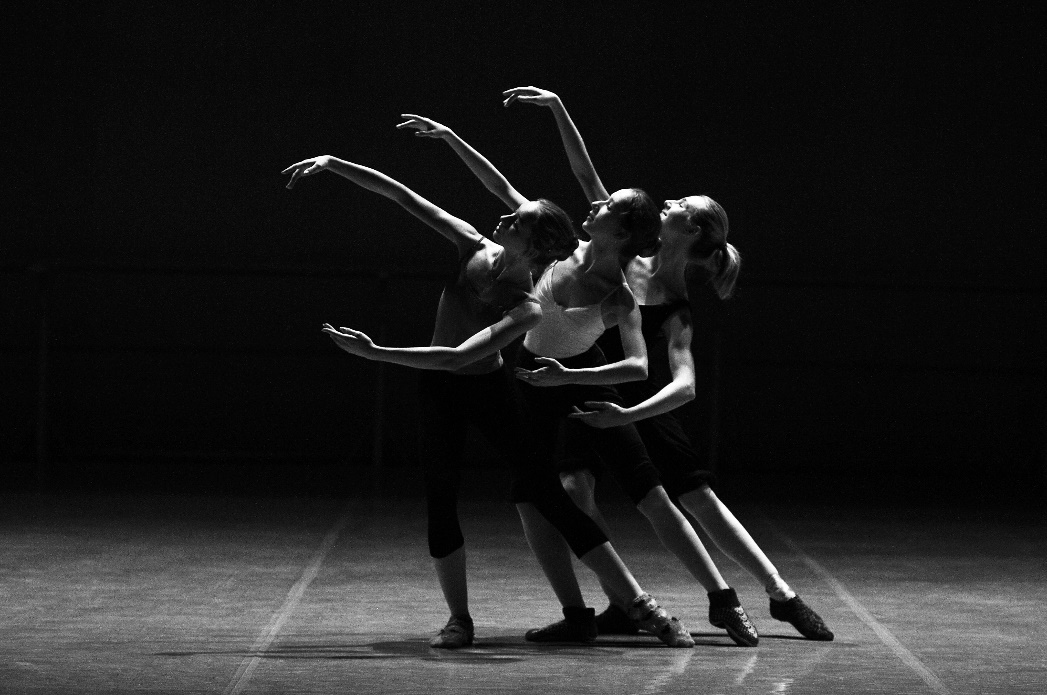 Concurrent Interpretations of Authorization Logic
Andrew K. Hirsch
Boston Computing Club
 March 13 2021
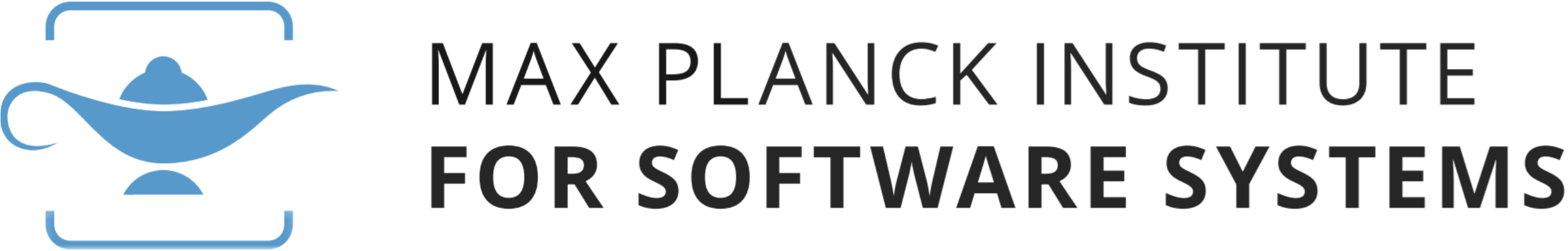 1
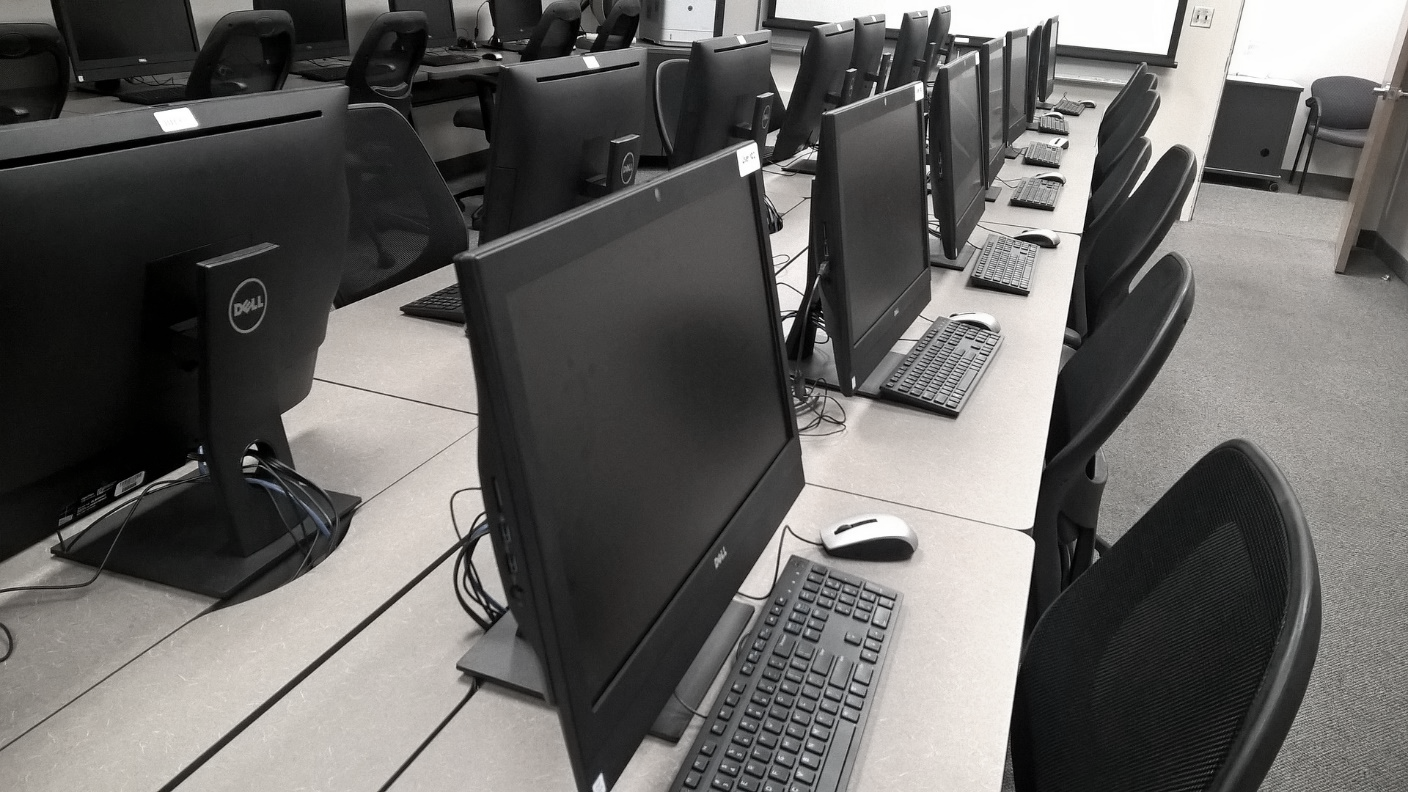 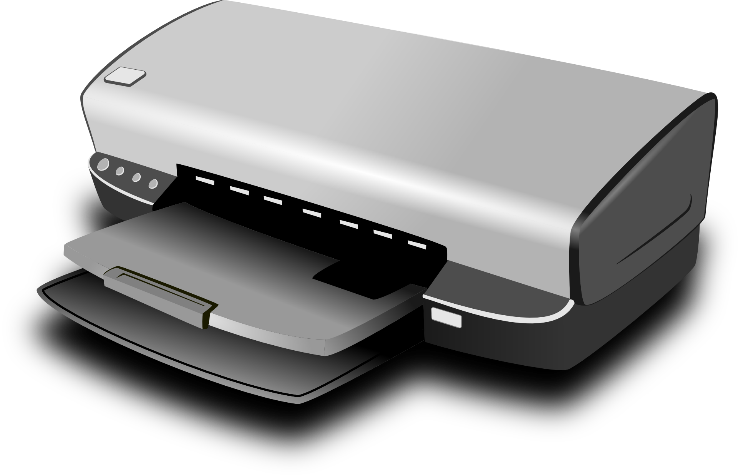 Is Alice a UdS student?
Is Alice allowed to print?
Alice is a UdS Student
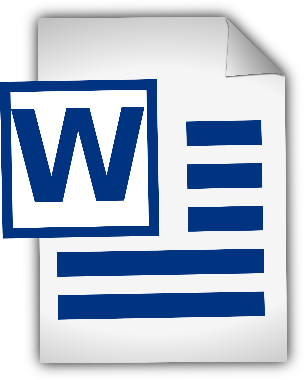 I want to print a document
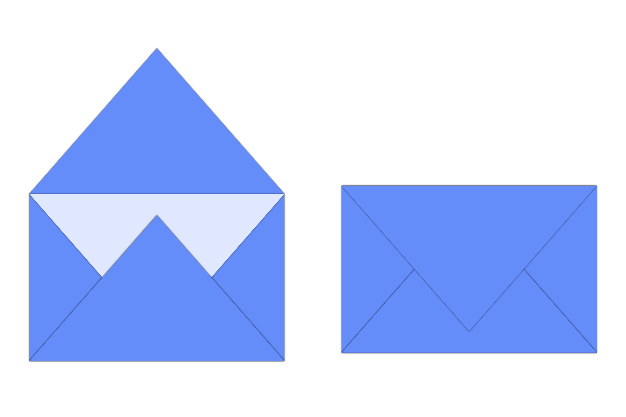 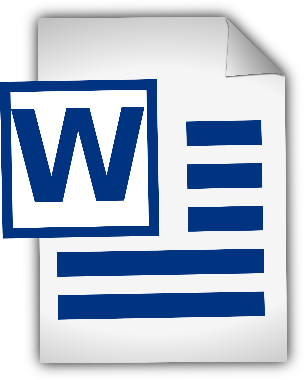 Policy:
UdS Students may print
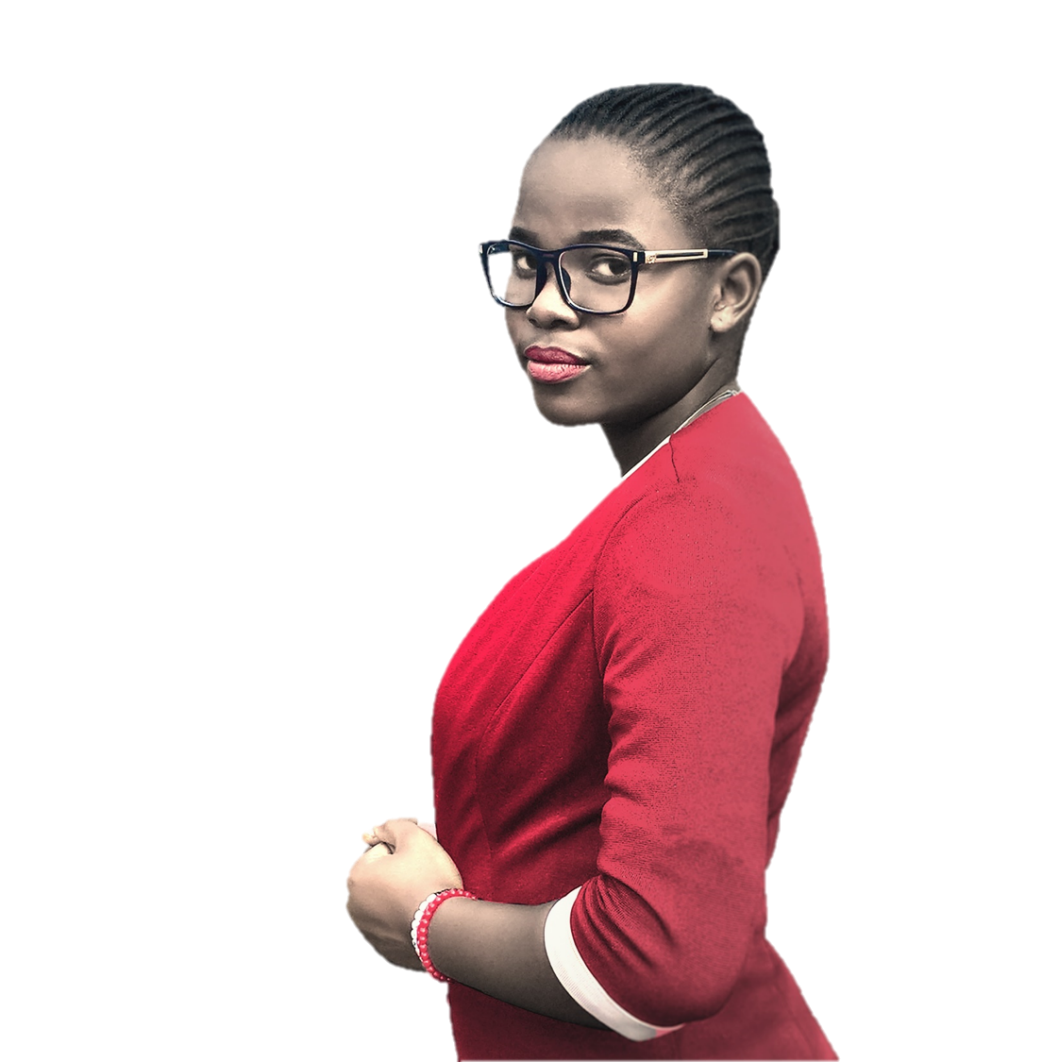 Alice is a UdS Student
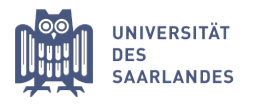 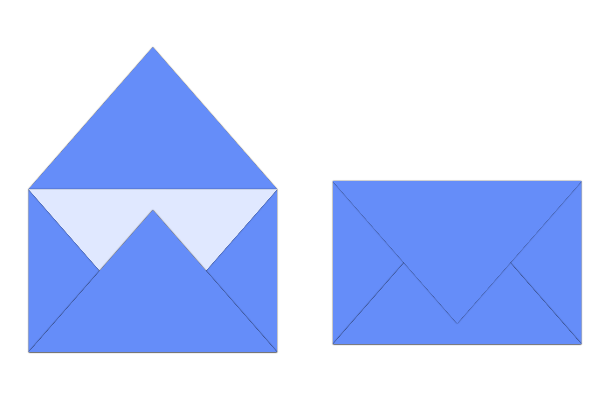 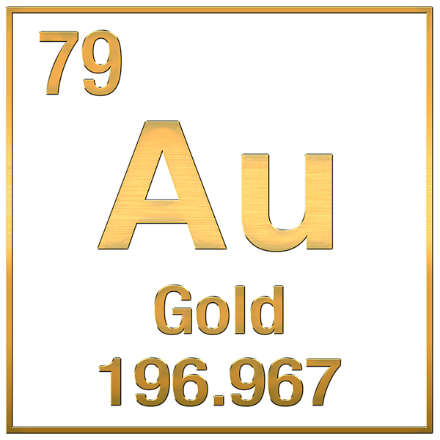 Who is who?
Questions about authorization:
How do we state authorization policies?
How do we reason about authorization policies?
How do we enforce authorization policies?
thentication
Main focus of today’s talk
Touch on if time
Who may do what?
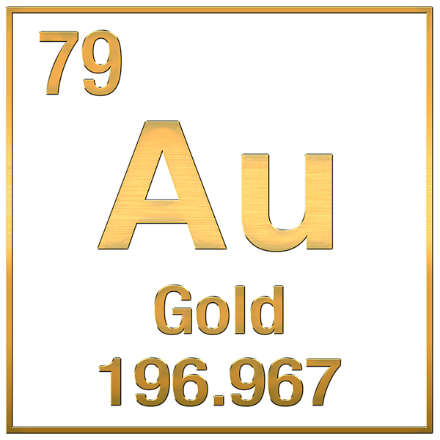 thorization
What do we record?
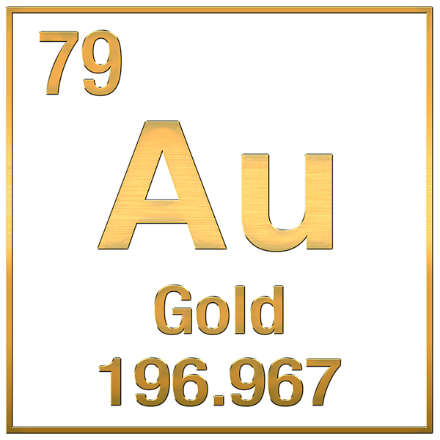 dit
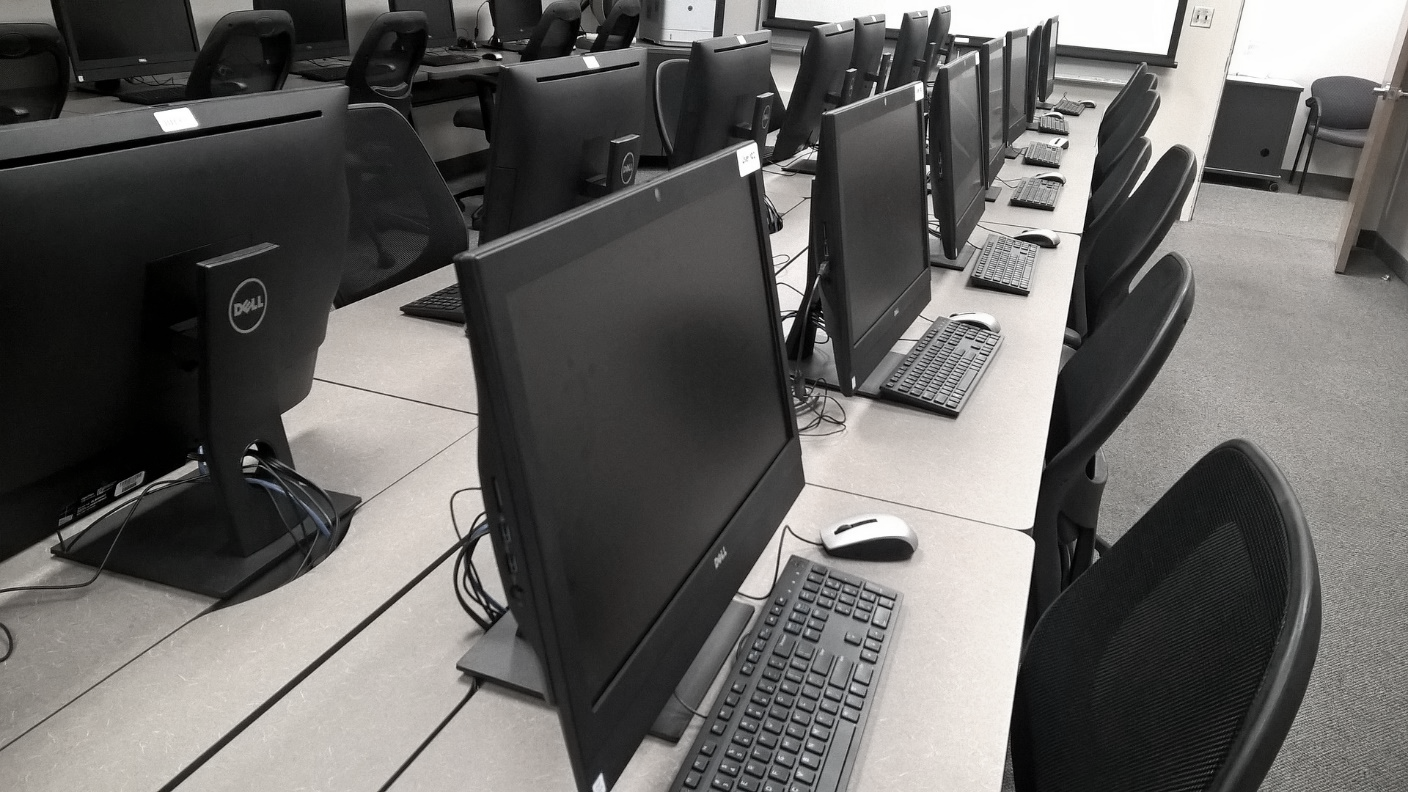 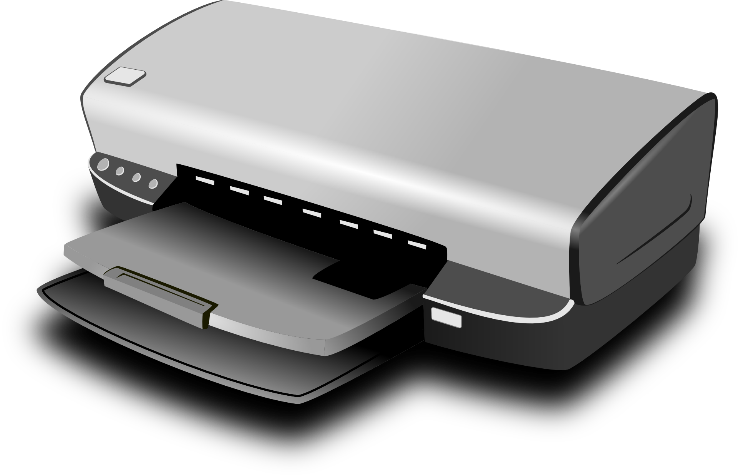 PrincipalsSystem Components
Users
Software Modules
Machines
Permissions
Alice may print
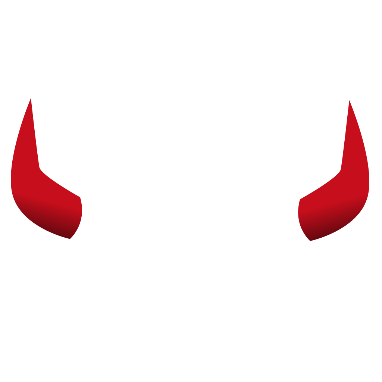 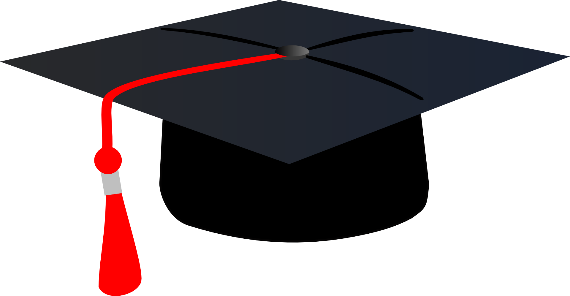 Policies
Policy:
UdS Students may print
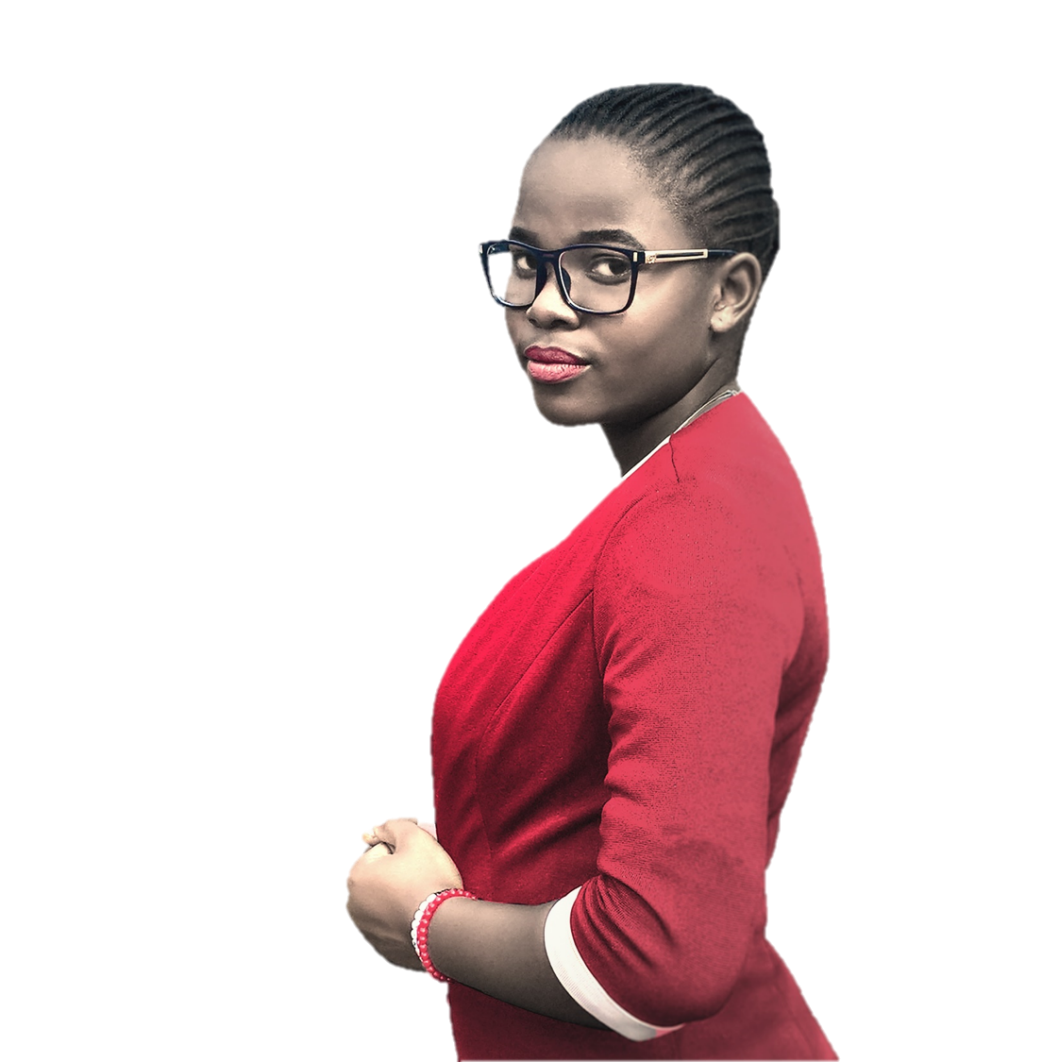 Beliefs
Alice is a UdS Student
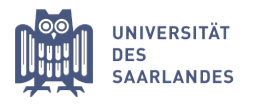 Wrong Beliefs
Compromised
Does this policy subsume that?
Under what circumstances may Alice e.g., print?
Why is something (not) allowed?
Need a formal way to write down policies
Logical Implications
“Any principal which is a UdS Student may print.”
Policy:
UdS Students may print
Not all relations are permissions
Permissions are relations
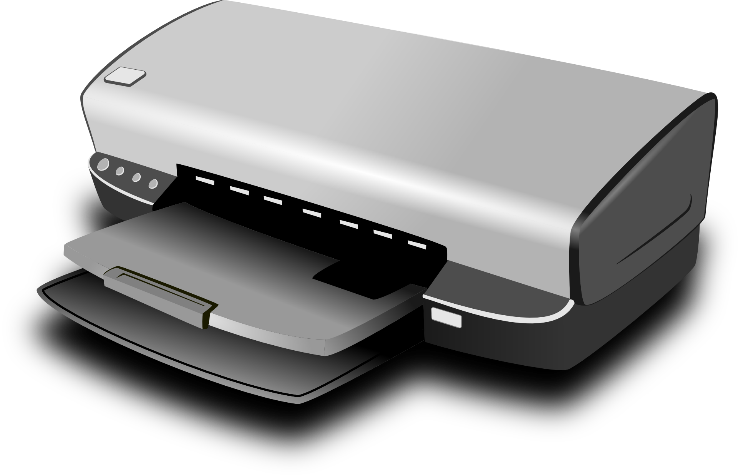 Printer says isStudent(Alice)
Need to represent trust
Need to represent principals’ beliefs
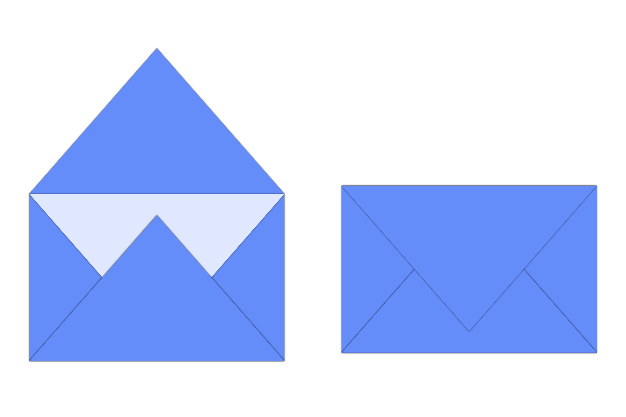 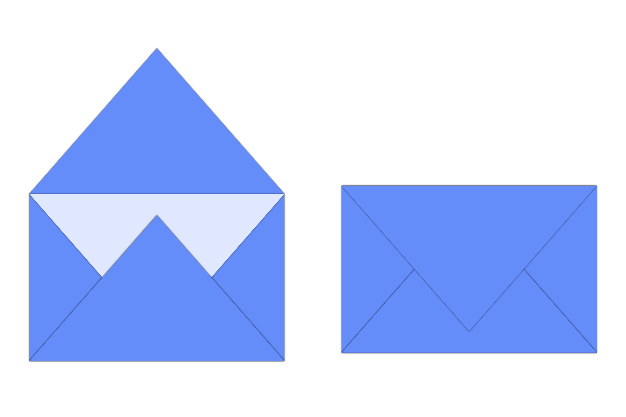 Printer says
 UdS speaks for Printer
Alice is a UdS Student
UdS says isStudent(Alice)
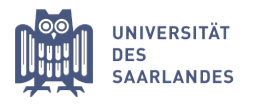 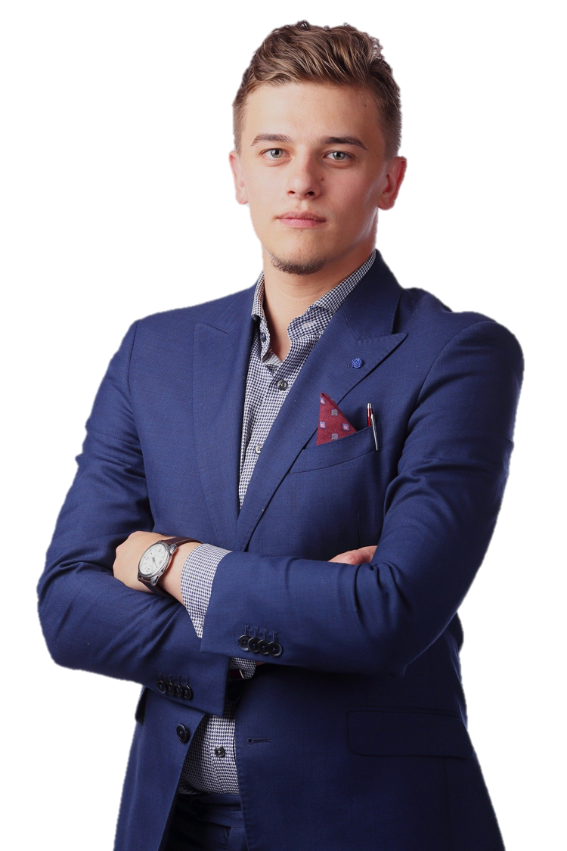 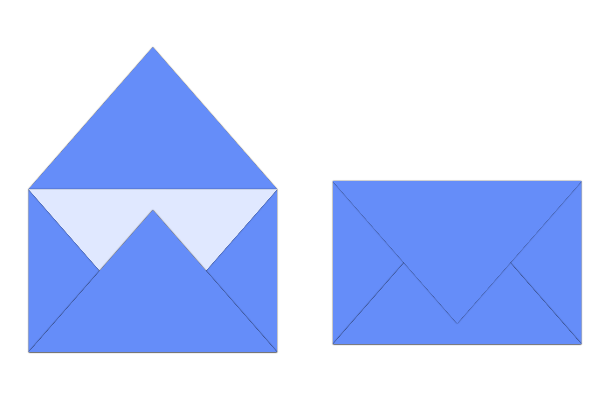 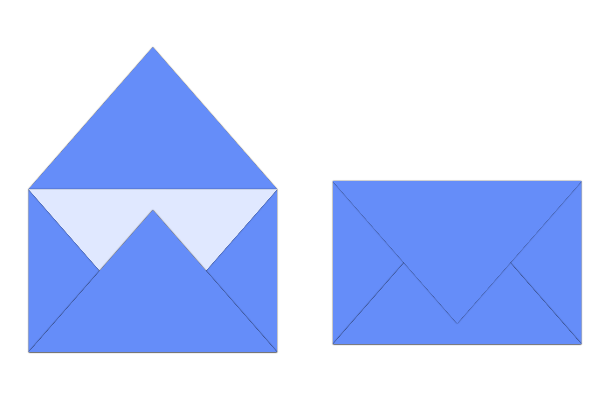 Q: May Alice print?
Assuming things on the left are true, prove the thing on the right
Policy:
UdS Students may print
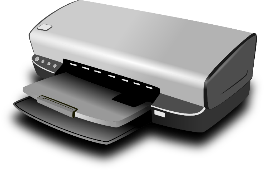 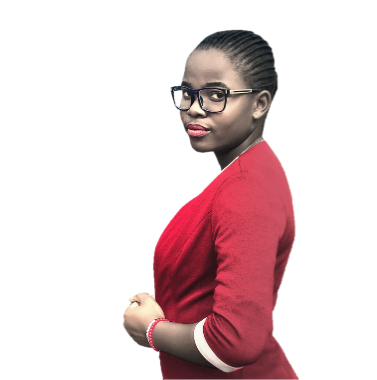 MayPrint(Alice)
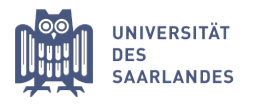 May Alice print under this policy?
May Alice print in this model and under this policy?
System Model
MayPrint(Alice)
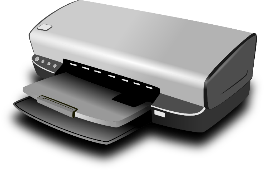 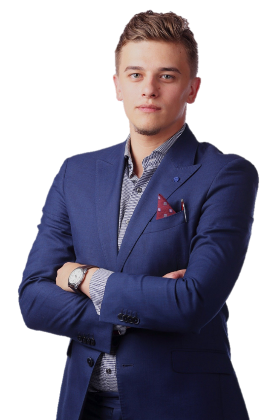 Policy:
UdS Students may print
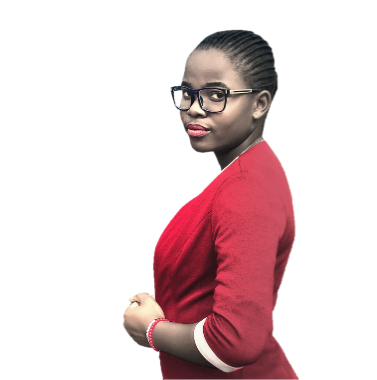 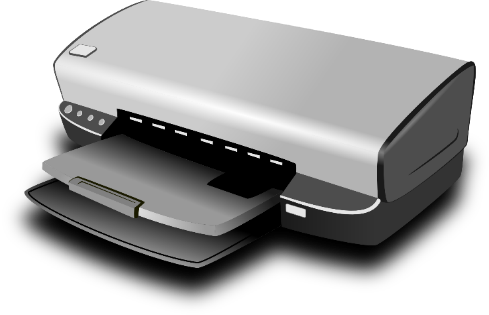 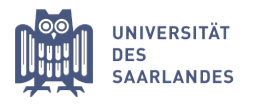 Noninterference
“Only those you trust can hurt you”
Main security theorem for authorization logic
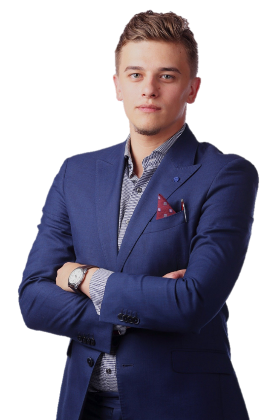 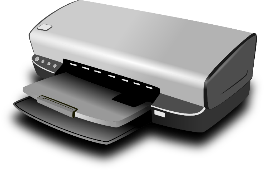 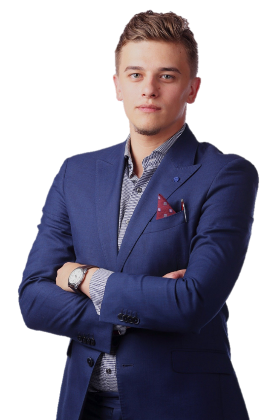 Policy:
UdS Students may print
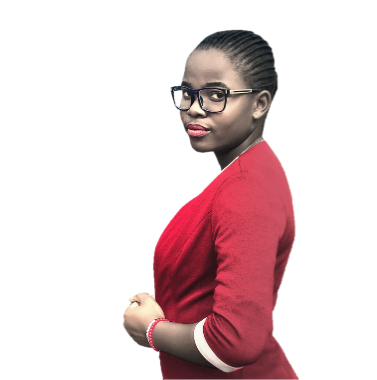 Speaks For
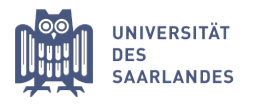 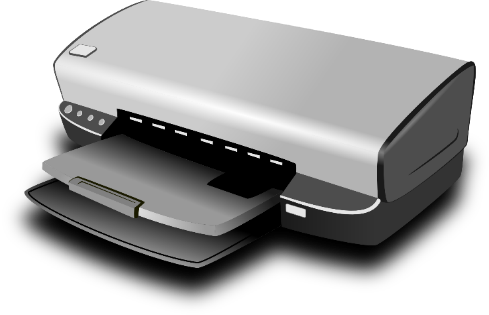 If everything up here is true
A
B
D
E
Logical Formula
Then so is everything down here
Need rules for proofs
Set of Logical Formulae
&-R
&-L
axiom
axiom
axiom
&-R
&-L
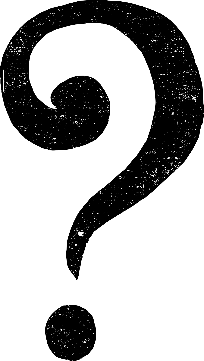 MayPrint(Alice)
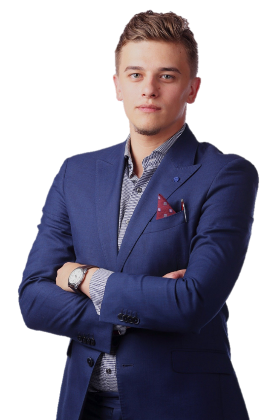 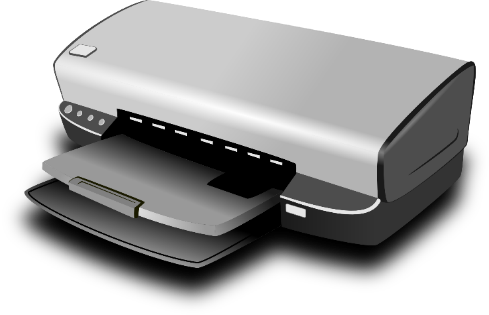 Principals are Reasoners
Principals can reason from their beliefs to derive new beliefs
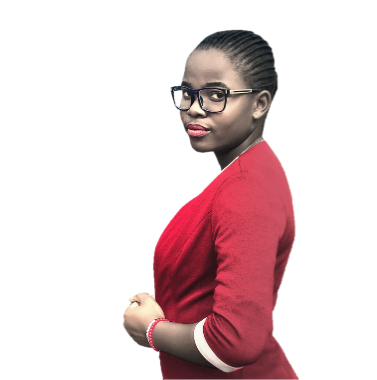 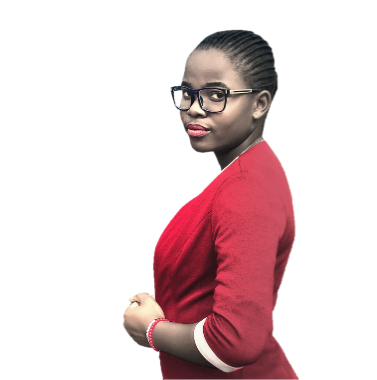 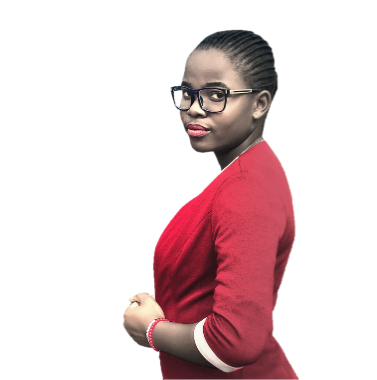 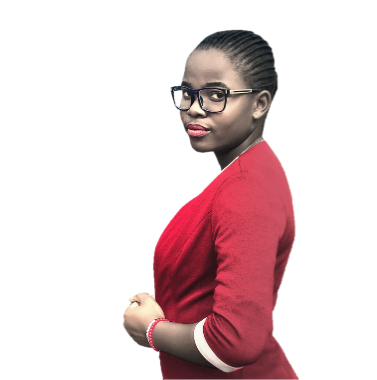 Says Reflection
Principals know what they believe.
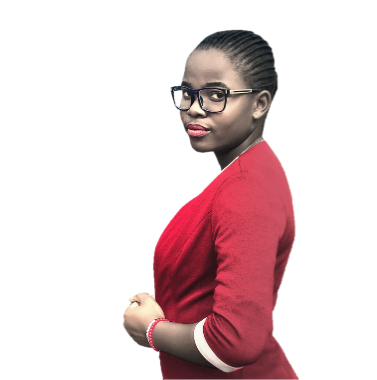 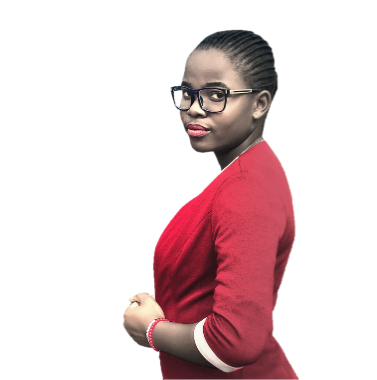 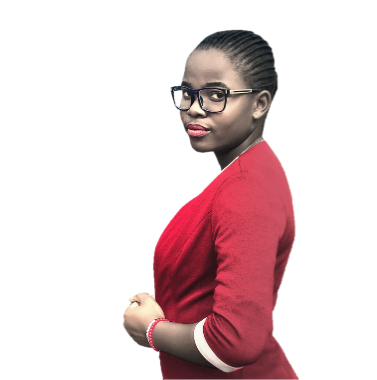 Says Join
Principals are right about what they believe.
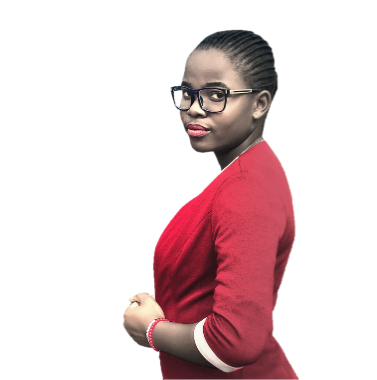 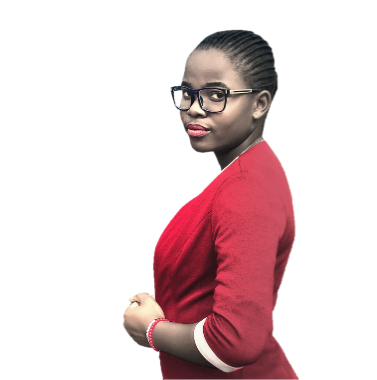 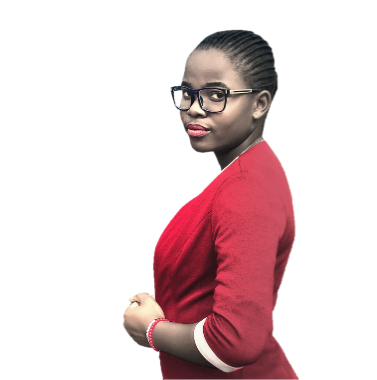 Counit does NOT hold
Principals may believe untrue things
This rule is common in logics of knowledge, rather than belief
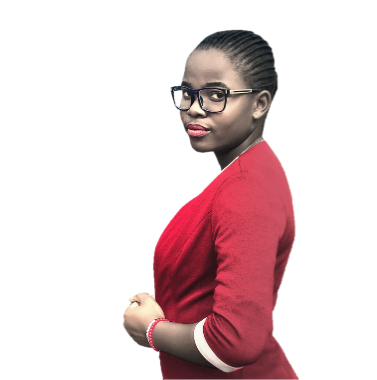 Should Unit Hold?
Principals believe all true things
Yes
No
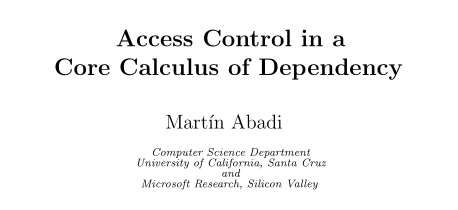 Extremely Influential
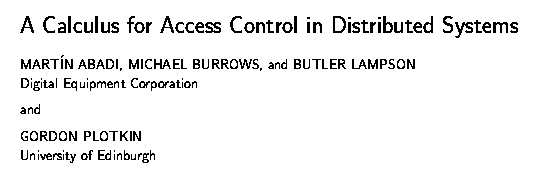 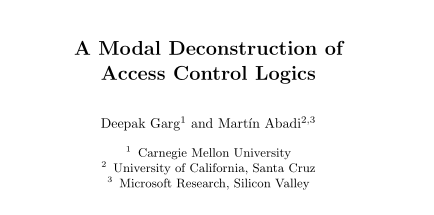 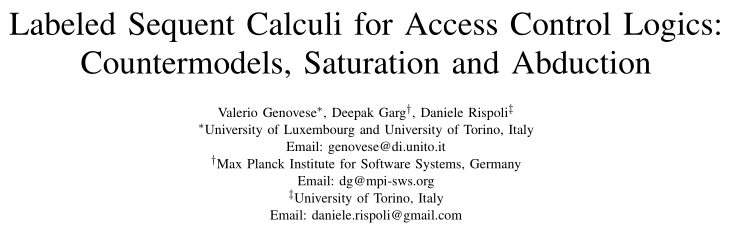 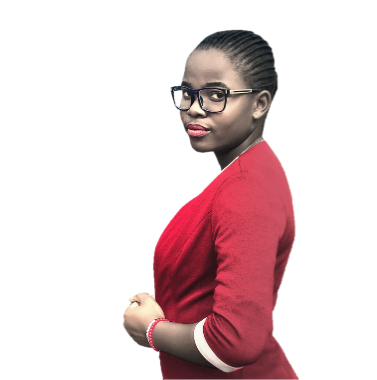 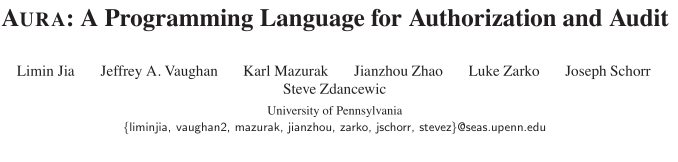 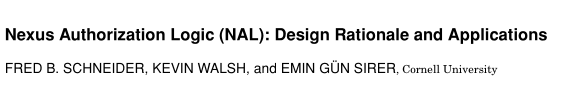 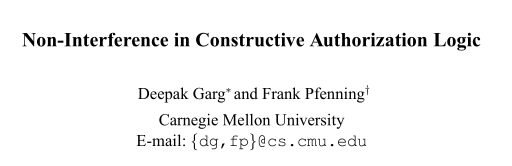 Confidentiality (2020)
Unit can leak secrets
I owe $100
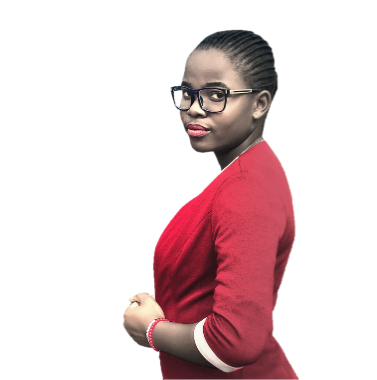 I owe $100
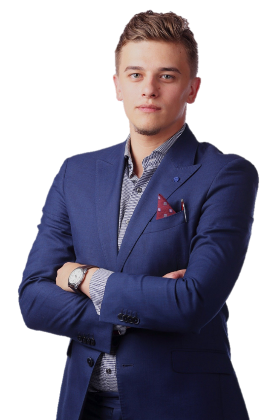 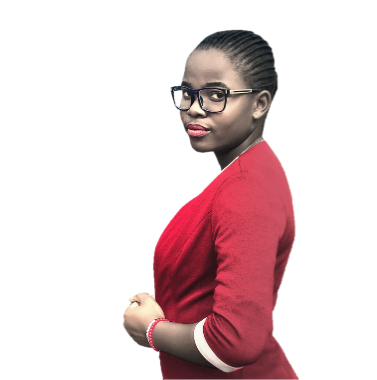 Formal treatment of confidentiality in authorization
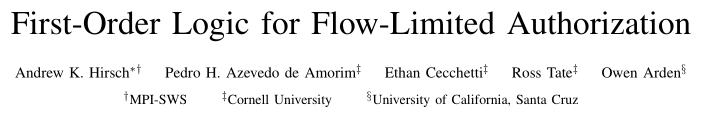 Distribution (2013)
Unit can break distributivity
CPUState(3)
CPUState(3)
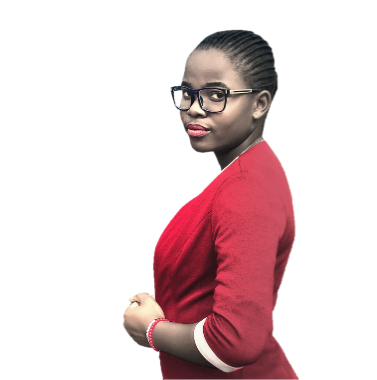 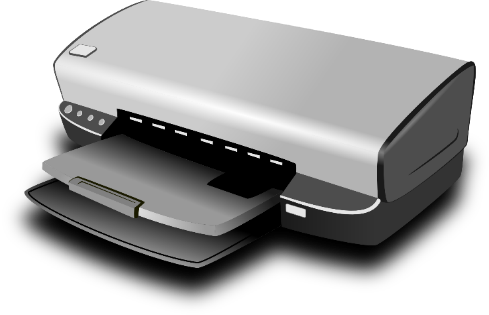 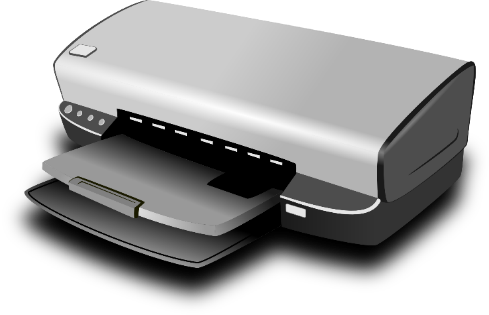 Argument about distribution made informally
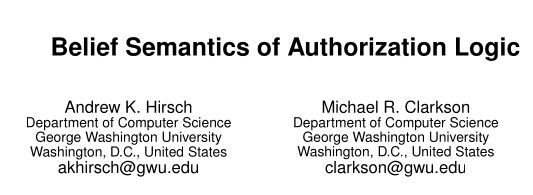 The Propositions-as-Types Principle
The Propositions-as-Types Principle
The Propositions-as-Types Principle
The Propositions-as-Types Principle
The Propositions-as-Types Principle
The Curry-Howard Isomorphism

The Curry-Howard Correspondance
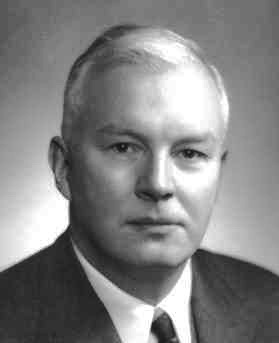 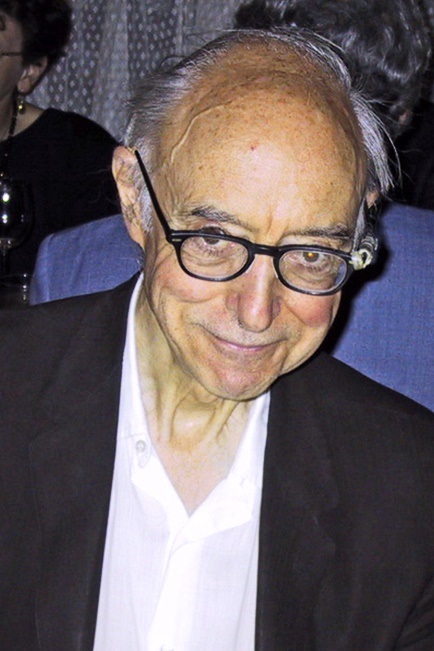 Haskell Curry
William Howard
Andrej Kolmogorov
LEJ Brouwer
Arend Heyting
The Brouwer-Heyting-Kolmogorov Interpretation
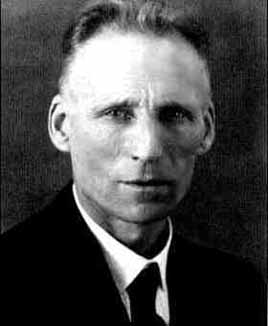 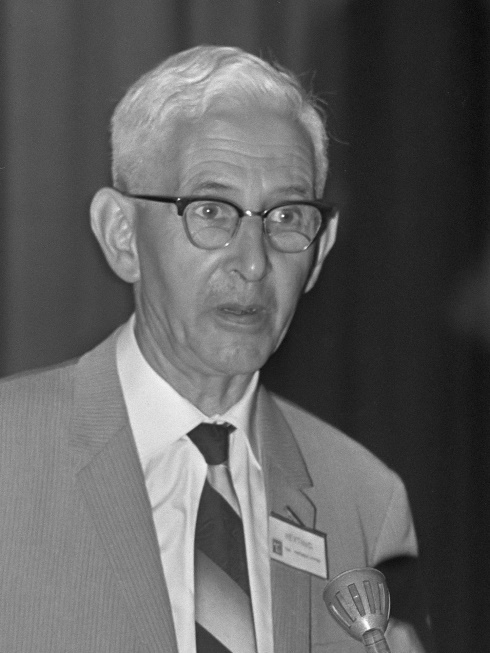 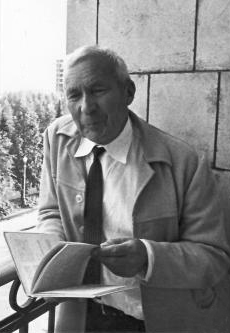 Picture of William Howard from UIC. All others from Wikimedia Commons.
Assumptions are variables
var
Match
Pair
The Propositions-as-Types Principle
The Propositions-as-Types Principle
The Propositions-as-Types Principle
The Propositions-as-Types Principle
The Propositions-as-Types Principle
The Propositions-as-Types Principle
Need a programming paradigm with
Processes
Message-Passing Communication
A Top-Down Point of View
I.e., not a separate program for each process
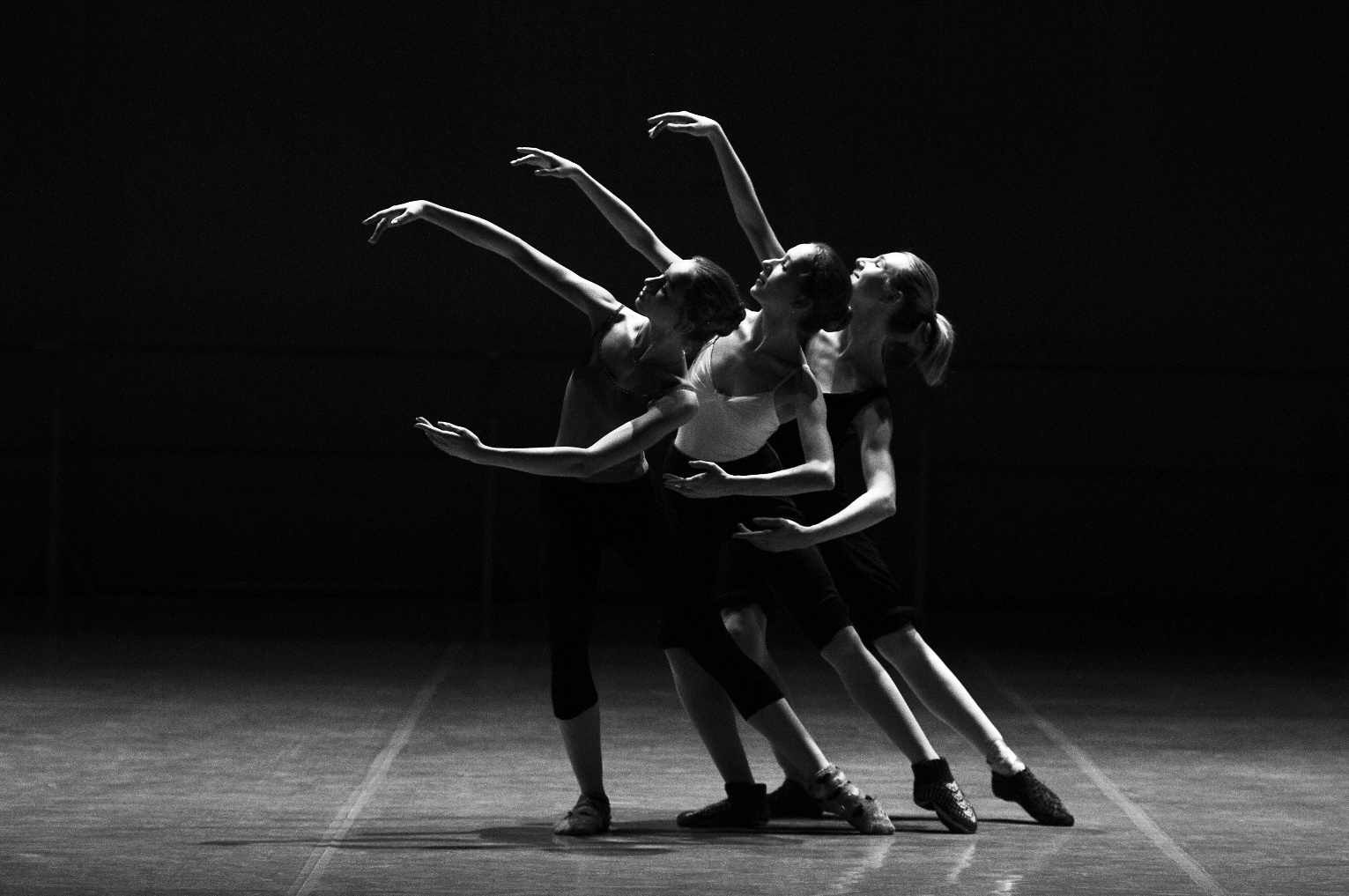 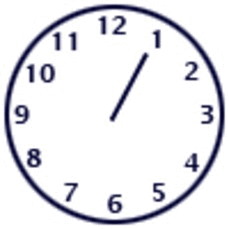 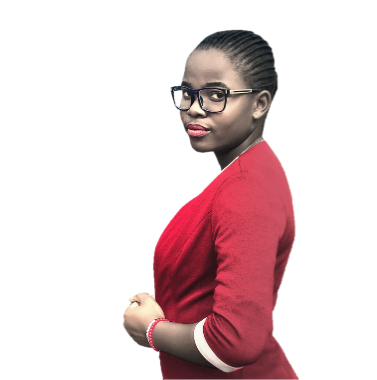 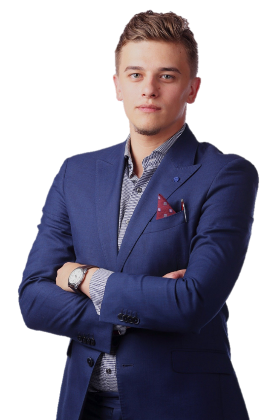 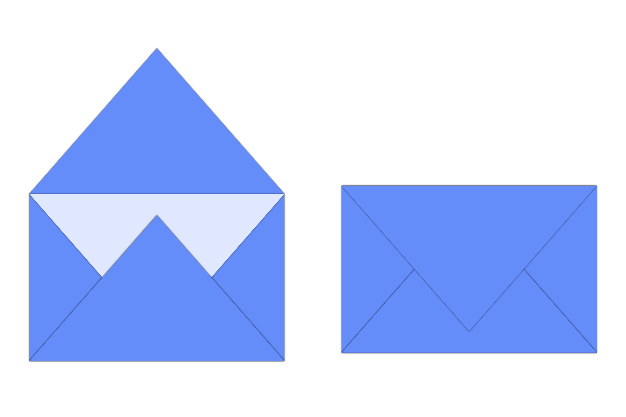 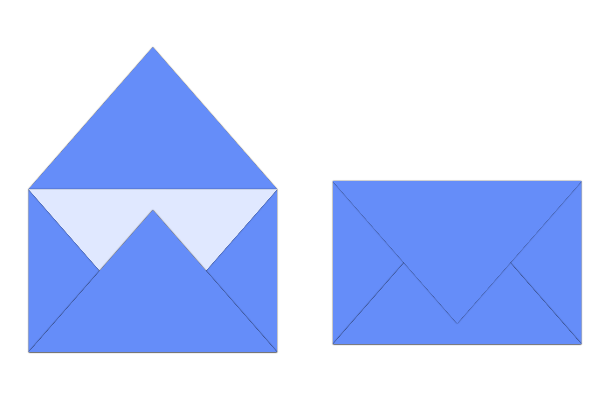 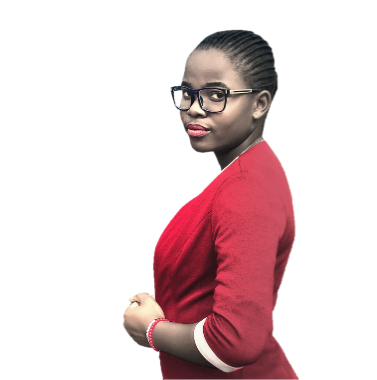 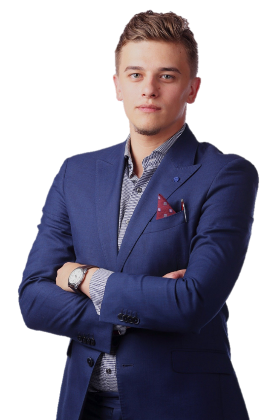 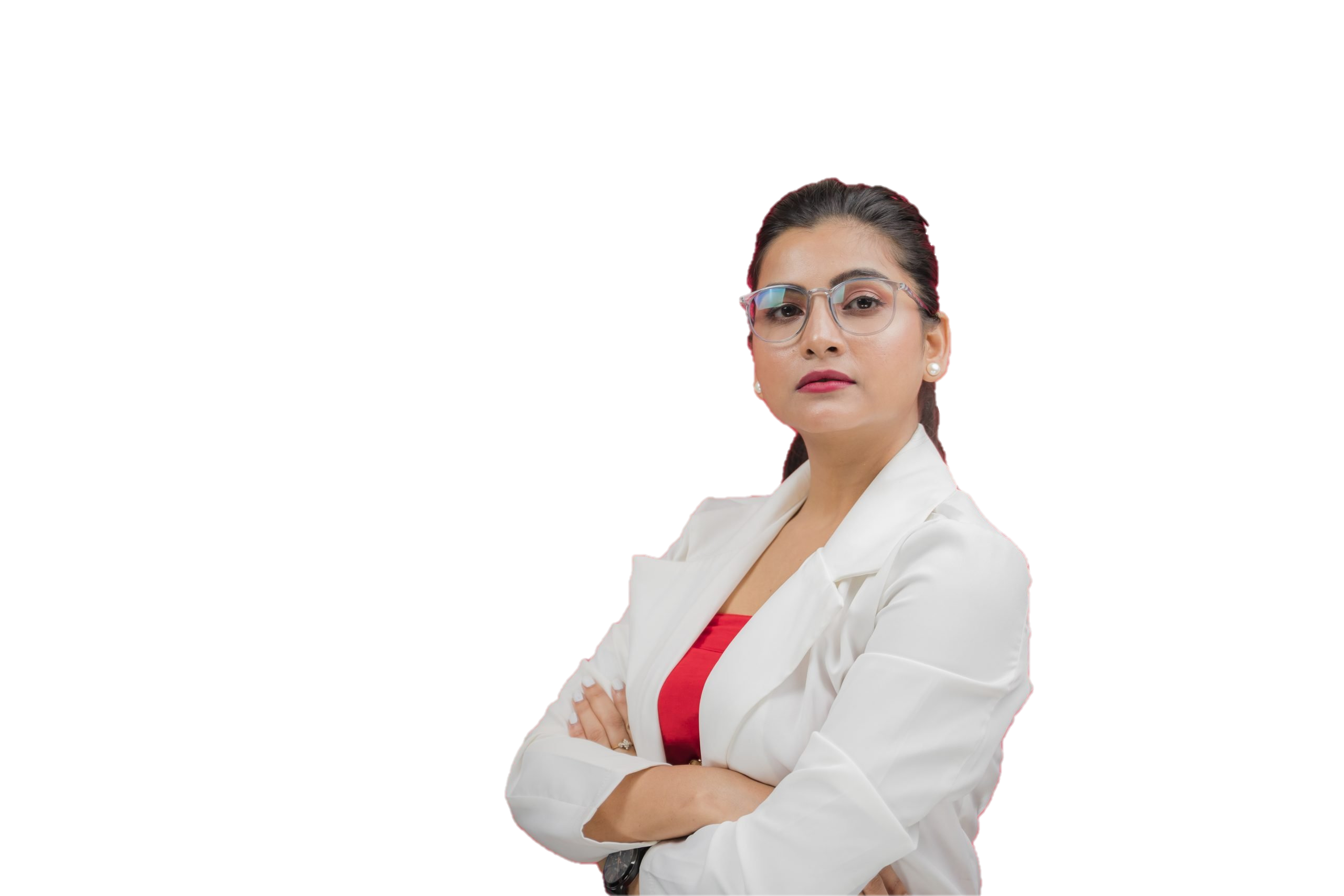 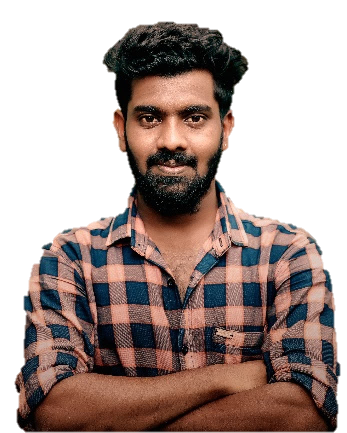 By treating these programs as equivalent, we can reason about concurrency.
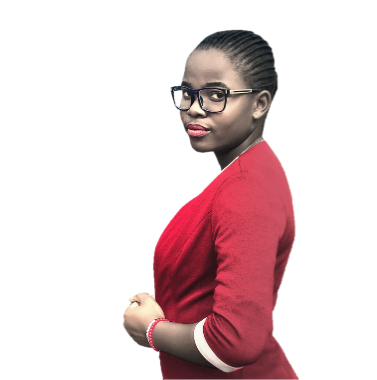 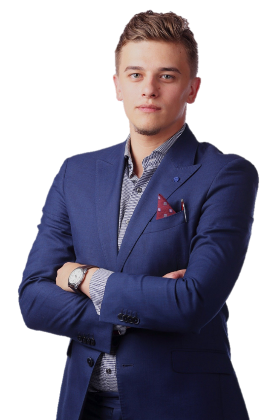 Are Choreographies Good Enough?
Untyped (or Session Typed)
Stateful
No interpretation for common logical connectives (e.g., implication)
No channels
No interpretation for beliefs about beliefs
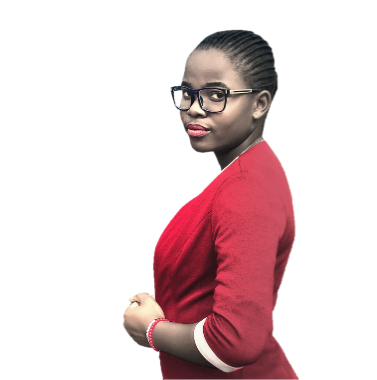 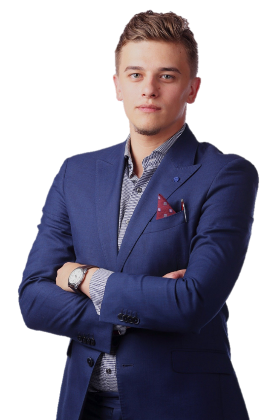 Receive from Alice
Functional Choreographies
Ongoing joint work with Deepak Garg
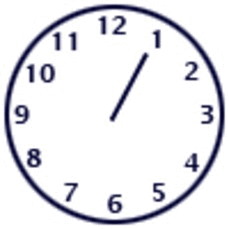 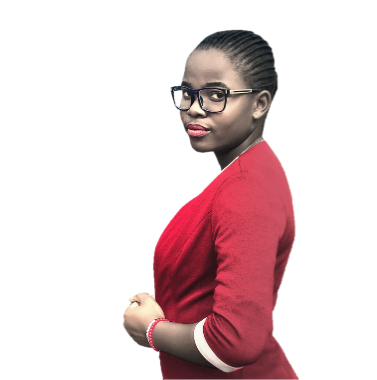 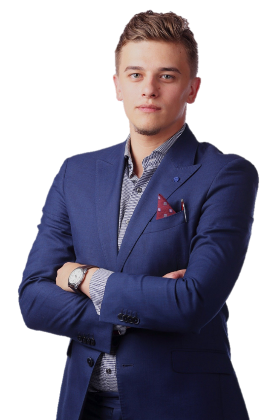 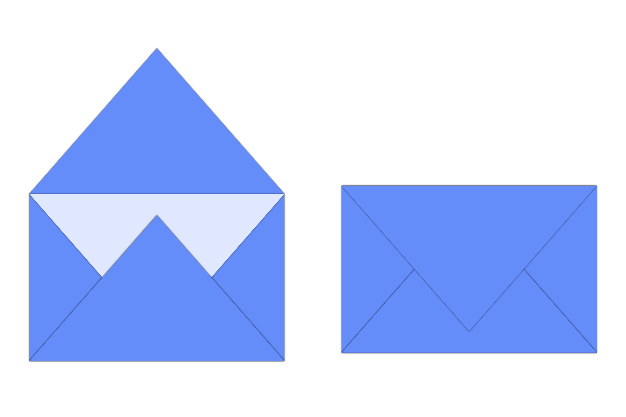 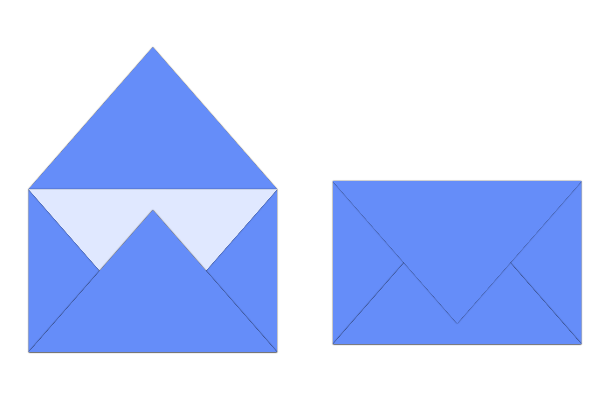 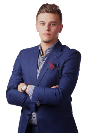 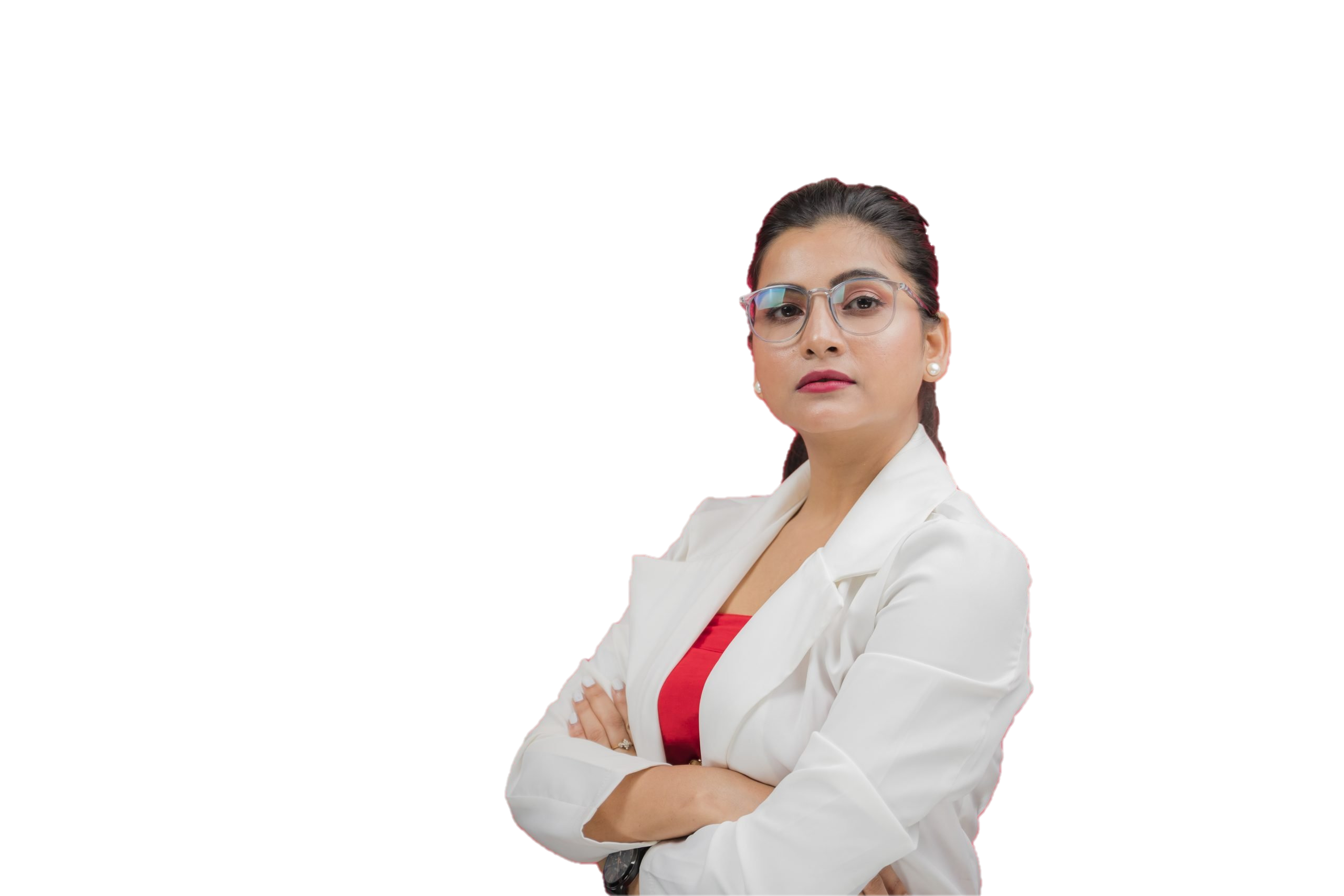 Whole program computes a value on
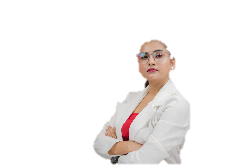 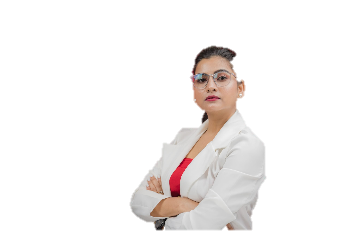 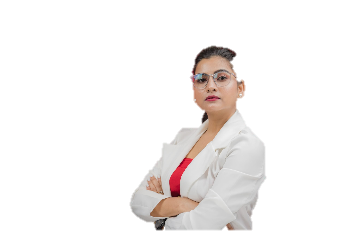 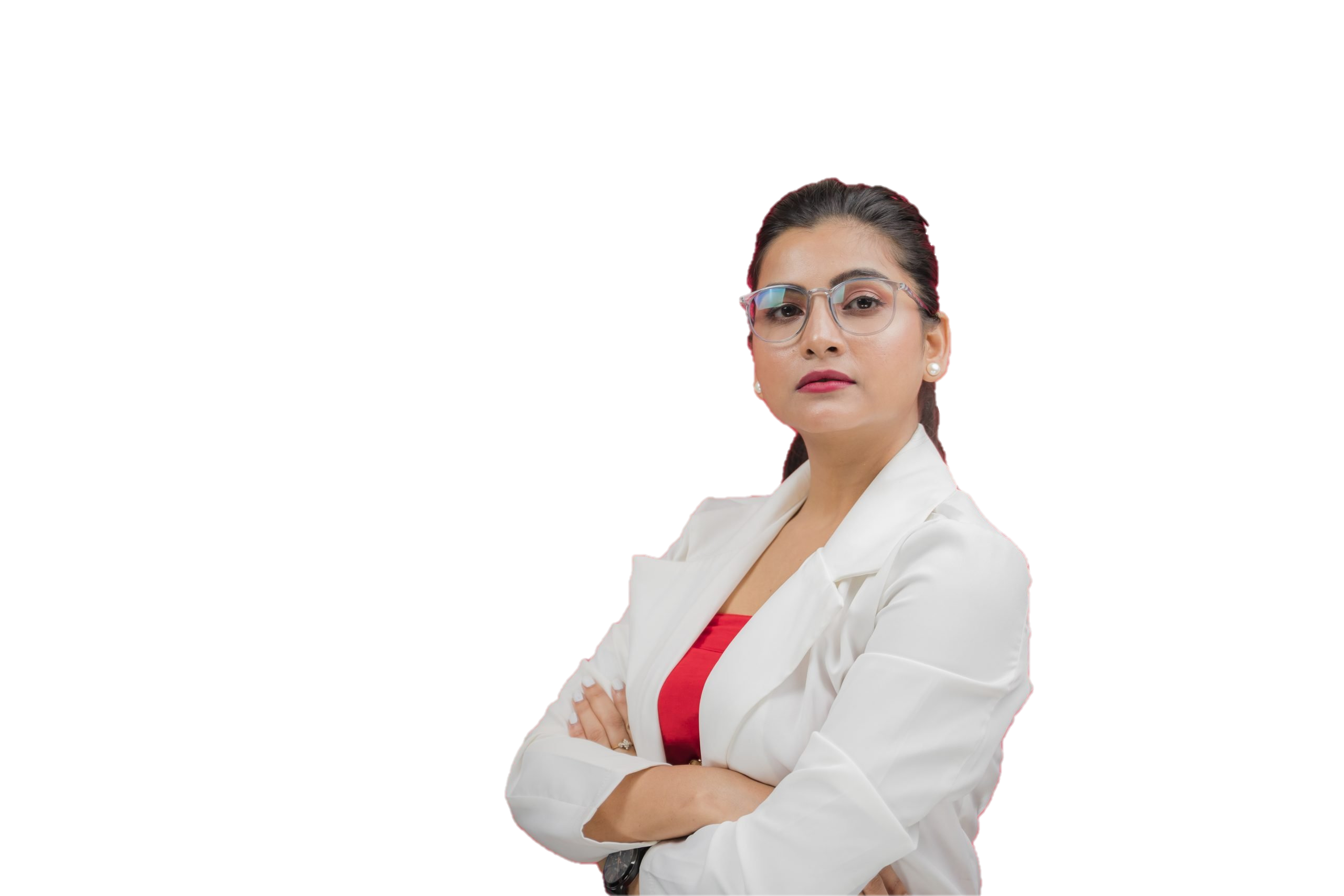 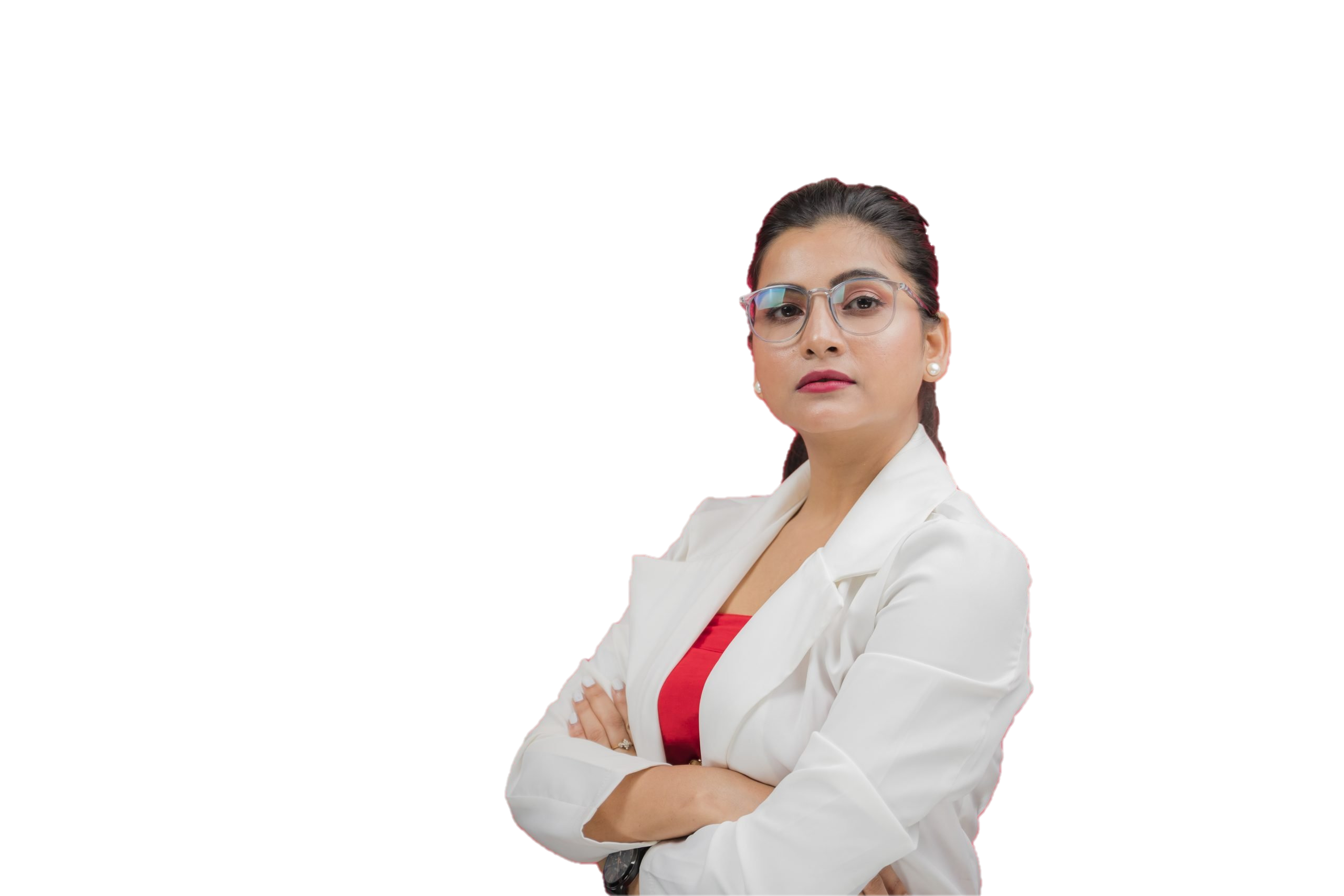 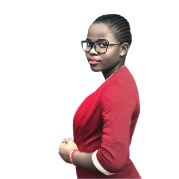 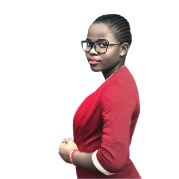 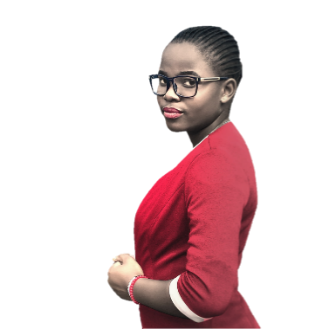 Functions of local values
Not bound in any process
Functions of global values
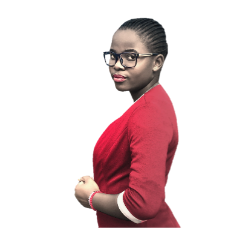 local
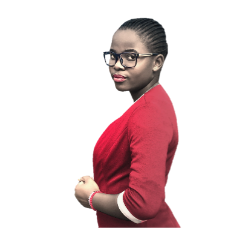 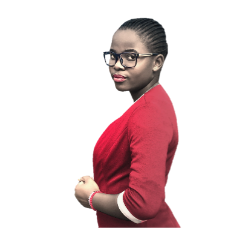 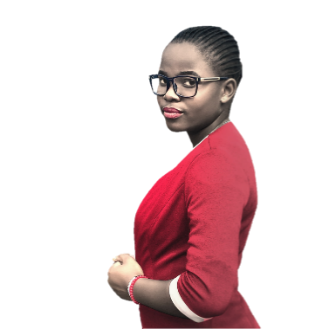 Are Choreographies Good Enough?
Untyped (or Session Typed)
Stateful
No interpretation for common logical connectives (e.g., implication)
No channels
No interpretation for beliefs about beliefs
‘s view of C
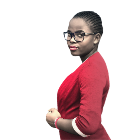 Dummy value
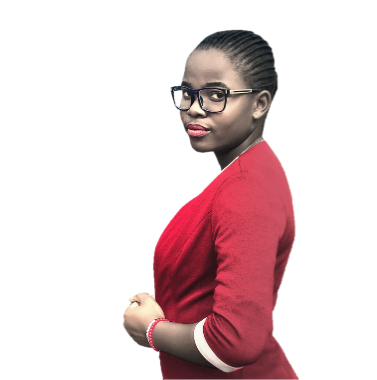 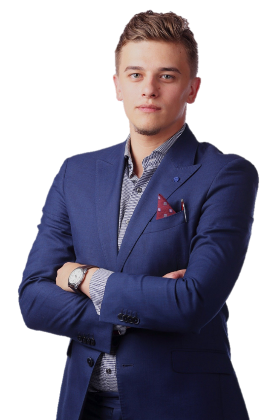 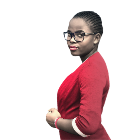 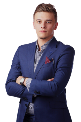 Extending Functional Choreographies
Much more speculative portion of the talk
Ongoing joint work with Hannah Gommerstadt, Alex Kavvos, Daniel Gratzer, Lars Birkedal, and Deepak Garg
speaks for
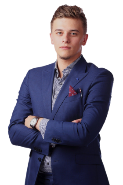 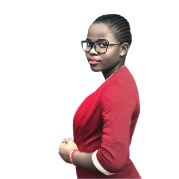 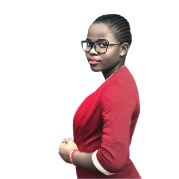 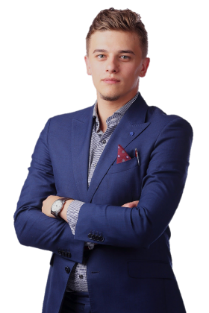 Functions of Channels
Are Choreographies Good Enough?
Untyped (or Session Typed)
Stateful
No interpretation for common logical connectives (e.g., implication)
No channels
No interpretation for beliefs about beliefs
Values as a language parameter
Network Topology
Computes to
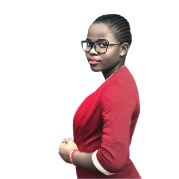 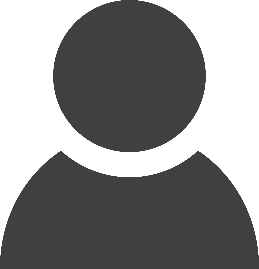 Functions of Principals
Session-Typed Higher-Order Processes
How to compile?
Authorization Logic
Functional Choreographies
Topology
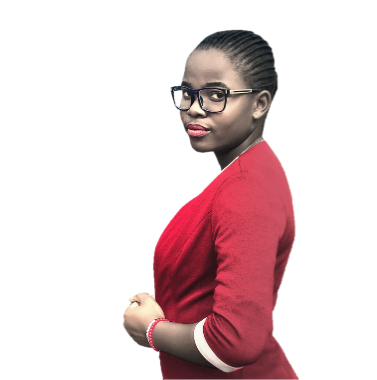 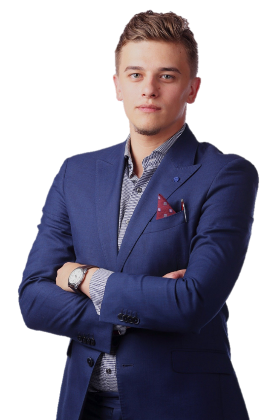 Are Choreographies Good Enough?
Untyped (or Session Typed)
Stateful
No interpretation for common logical connectives (e.g., implication)
No channels
No interpretation for beliefs about beliefs
speaks for
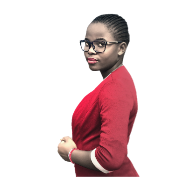 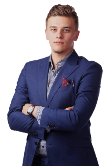 Computation
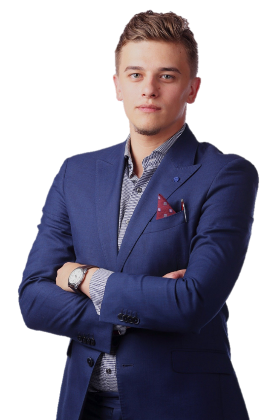 Processes
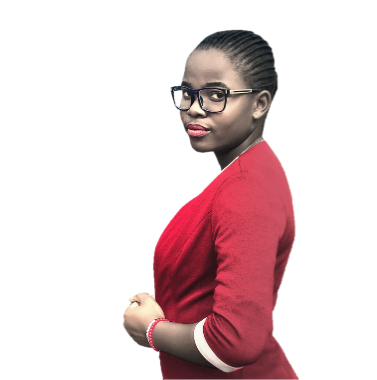 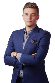 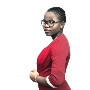 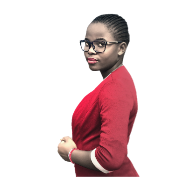 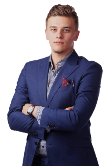 Network Simulation
Distribution
Unit can break distributivity
CPUState(3)
CPUState(3)
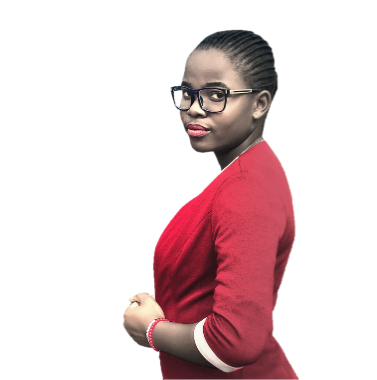 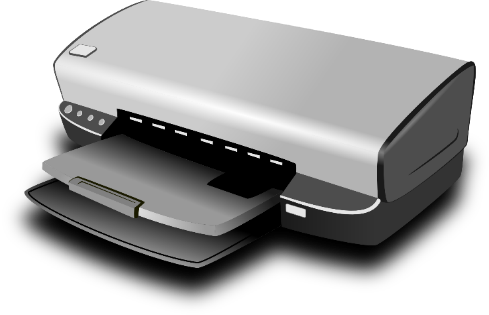 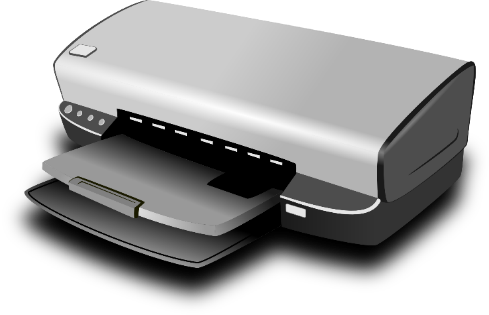 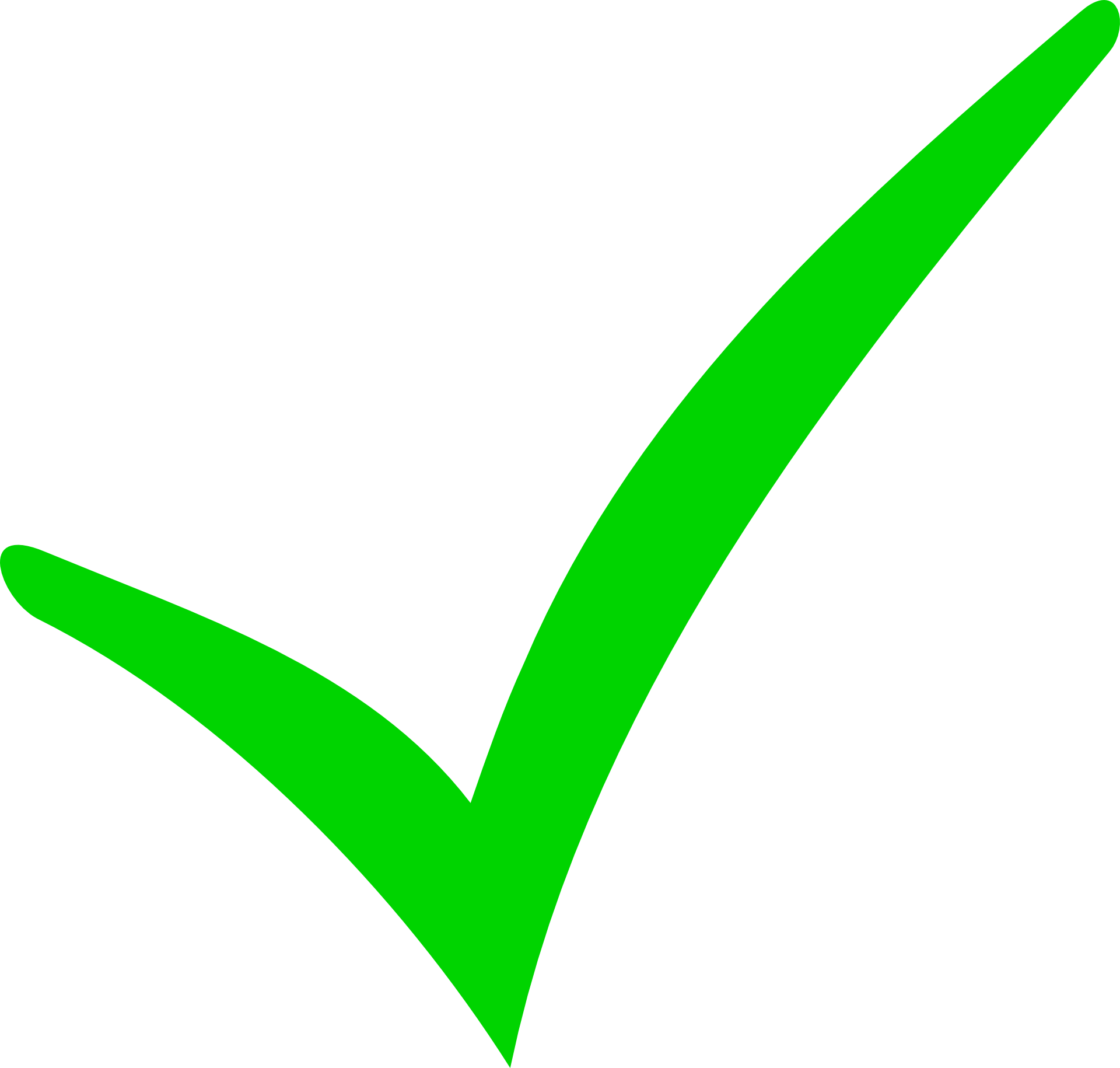 Need a computation that runs on       but doesn’t run on    ‘s simulation
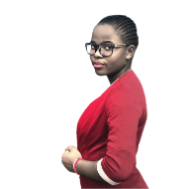 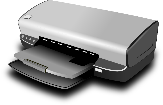 Questions about authorization:
How do we state authorization policies?
How do we reason about authorization policies?
How do we enforce authorization policies?
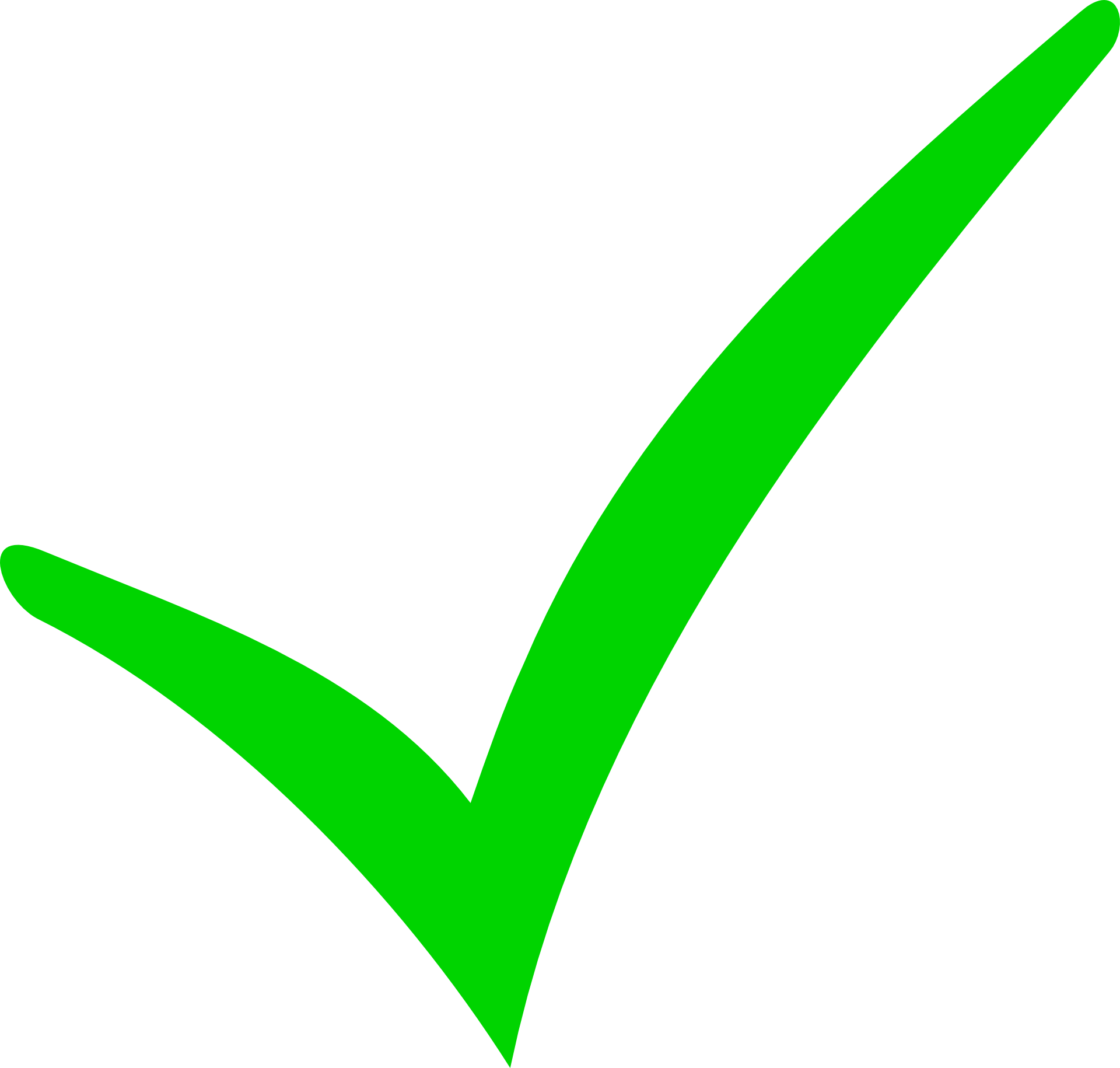 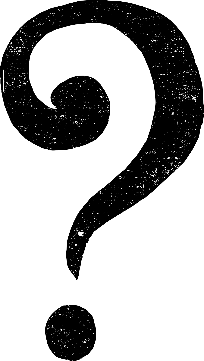 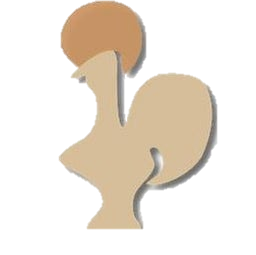 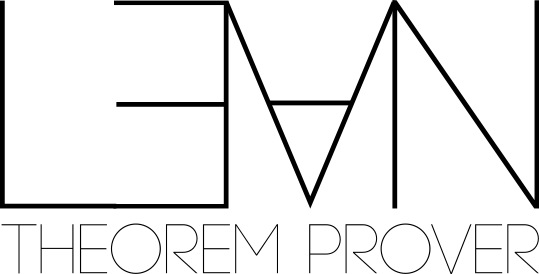 Prove programs follow policies using Propositions-as-types
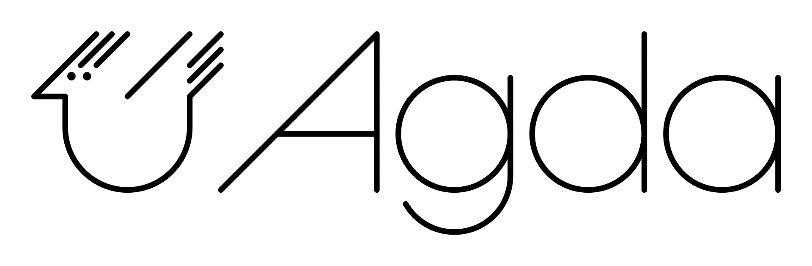 Write program in typed functional language
Requires dependent types
Write policy as a type
Enforcement Neutral
Prove your policy, thereby showing that it is followed
Thank You
Authorization policies can be reasoned about with logic
Rules for this logic are not obvious
Building concurrent interpretations helps us understand what rules are desirable
…and can help us build verification tools as well